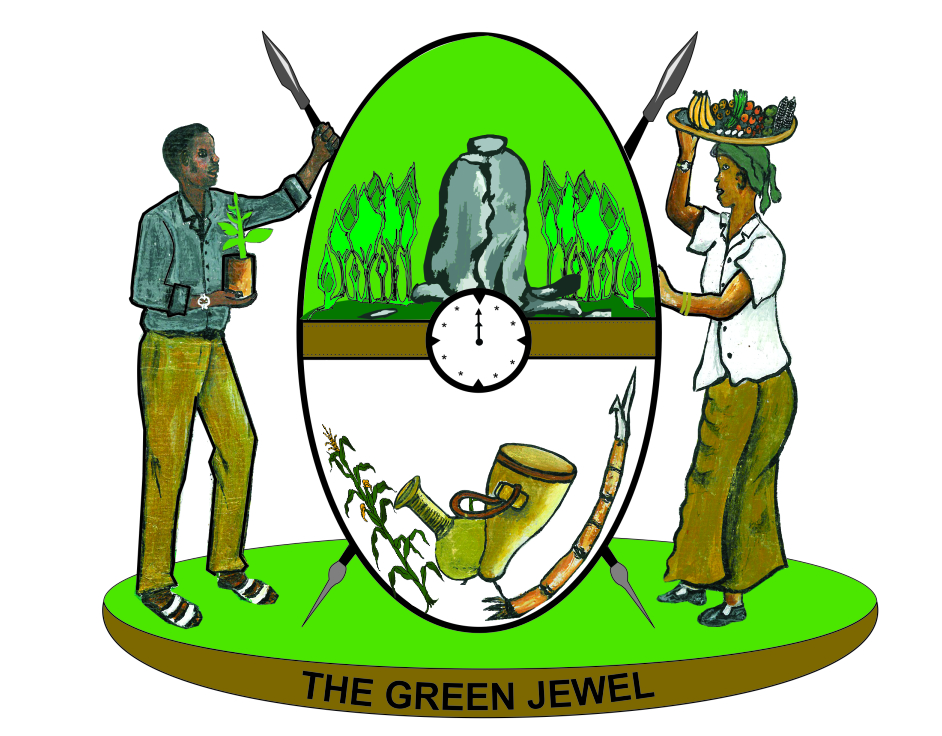 ACTIVE SURVEILLANCE OF POST CAESARIAN SECTION SURGICAL SITE INFECTION AT KAKAMEGA COUNTY GENERAL HOSPITAL
Authors: Robert Werunga1, Violet Ambani1, Rasto Nyongesa1, Stella Mamuti2
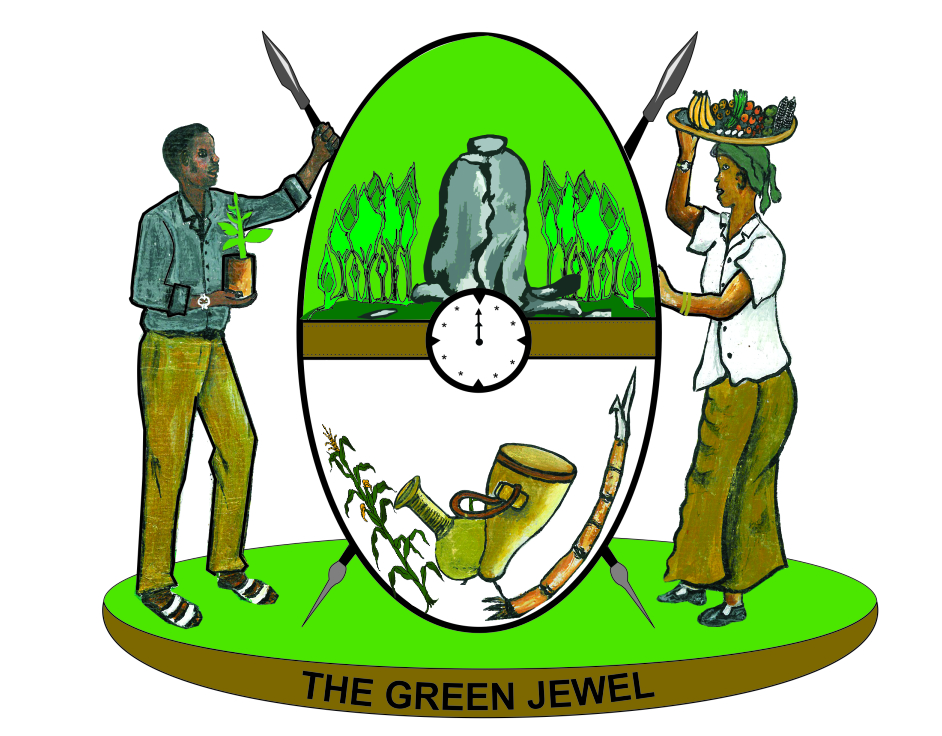 Introduction:
Surgical Site Infections (SSI) are the most reported health acquired infection and common surgical complication in both developed and developing countries. 
In Sub-Sahara Africa, the prevalence of SSI in hospitals range from 6.8 to 26%. 
We aimed at identifying the incidence post CS SSI at the Kakamega County General hospital.
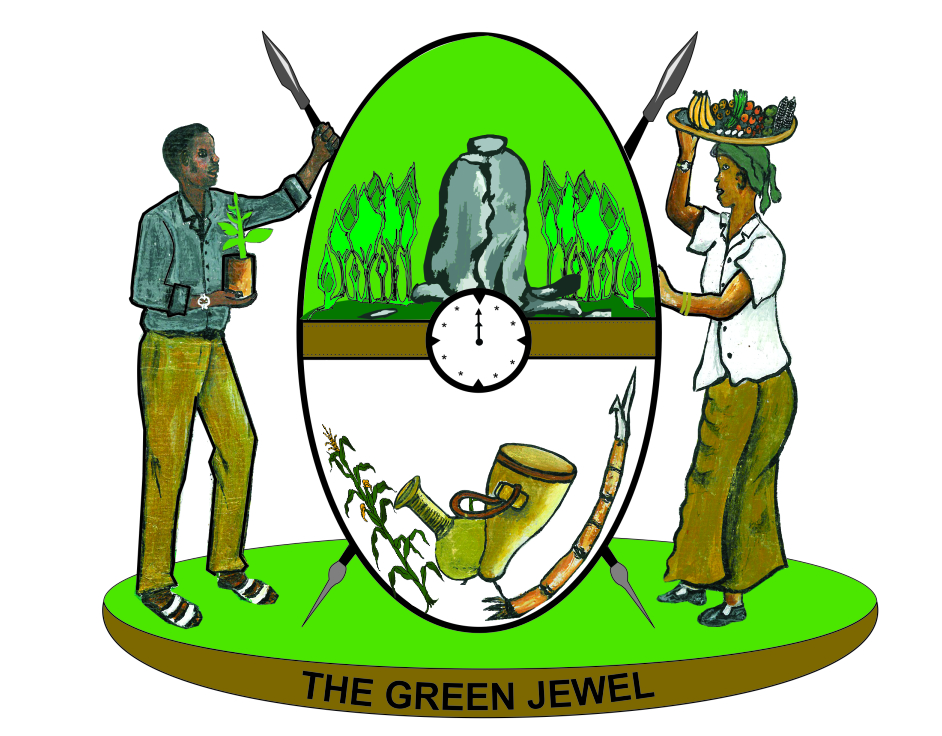 Methods:
Longitudinal follow up of patients who underwent CS from October 2022 to March 2023.
Standardized surgical safety surveillance tool used
Information leaflets given to patients
Follow-up done through phone call or clinic return visits 
Data summarized using proportions  
SSI incidence rate calculated for all enrolled and on follow up
Results:
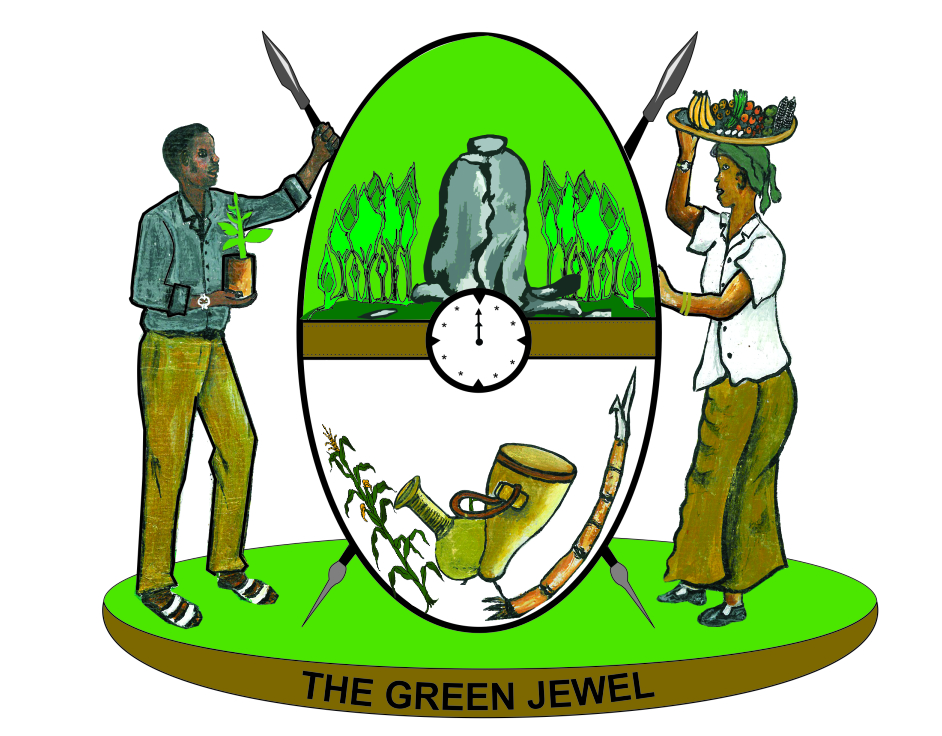 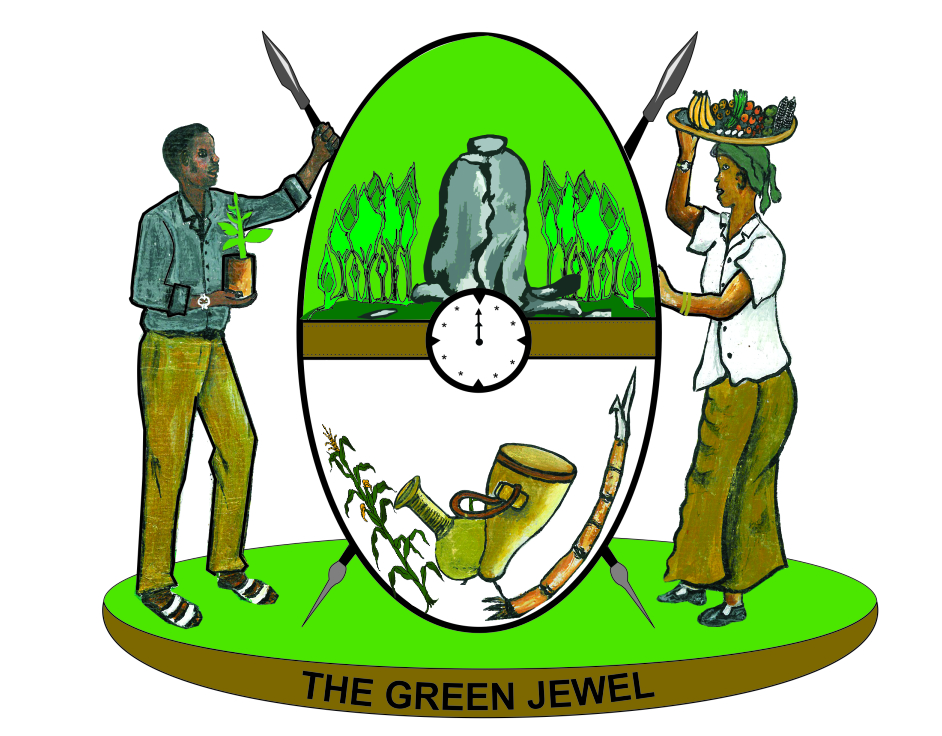 Key Findings-Surgical Care Bundles
CS SSI Rate
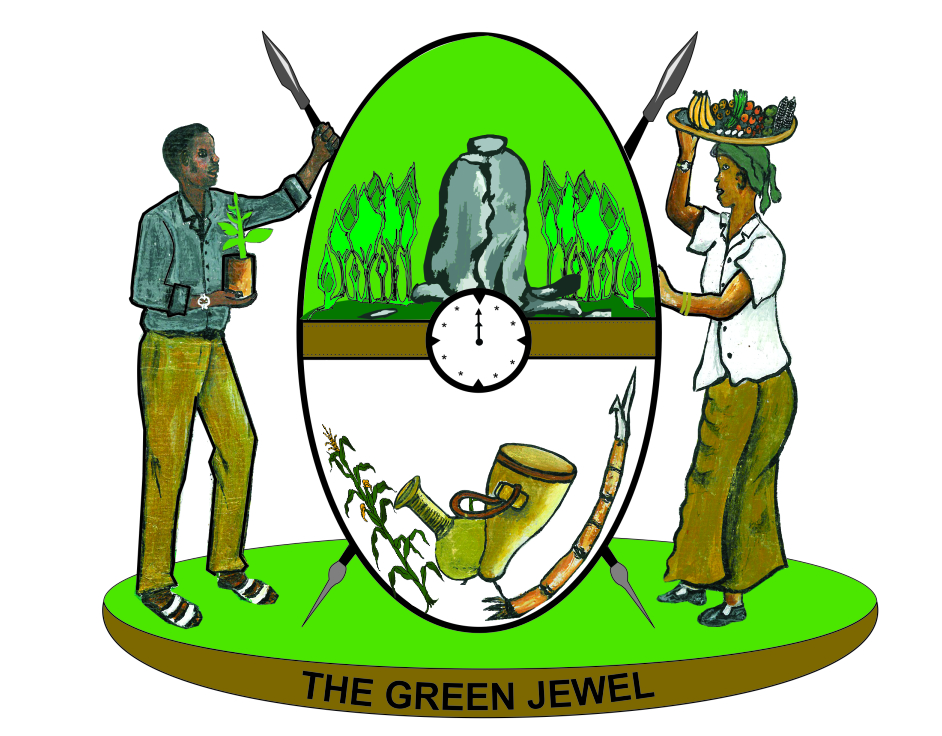 CS SSI Rate
Successfully reached on follow up:76% (537/706)
 SSI rate at discharge: 2% (8/706)
SSI rate among those reached on follow up: 4% (22/537).
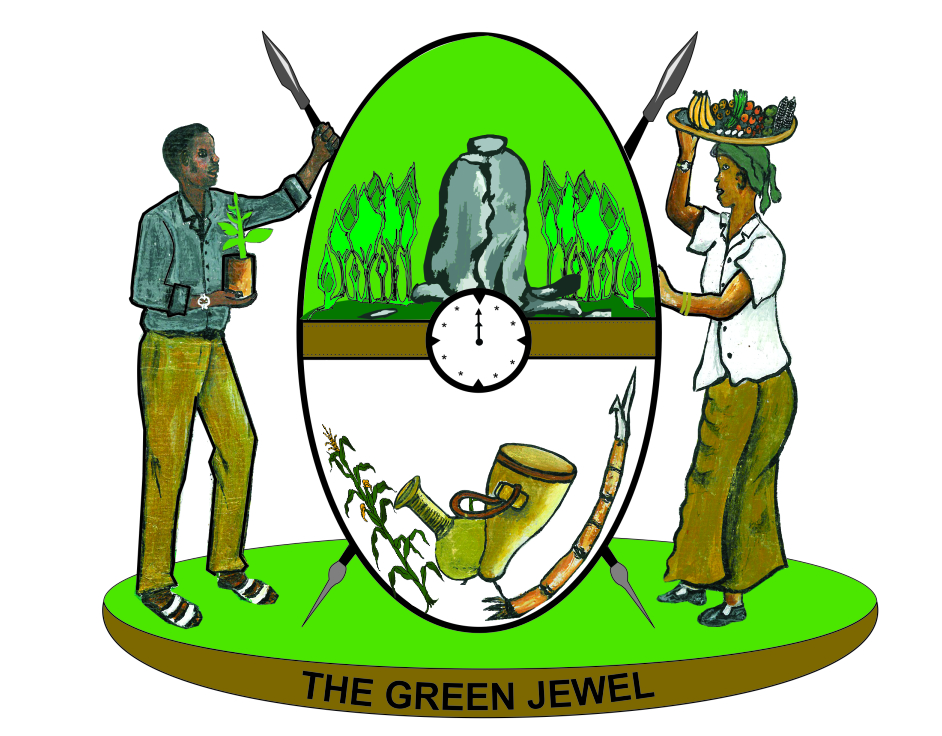 Conclusion and recommendation:
The proportion reached on follow up of the clients is low with a higher SSI incidence rate among those who were reached. 
There is a need to the proportion of clients reached on follow up to provide a reliable SSI incidence rate.
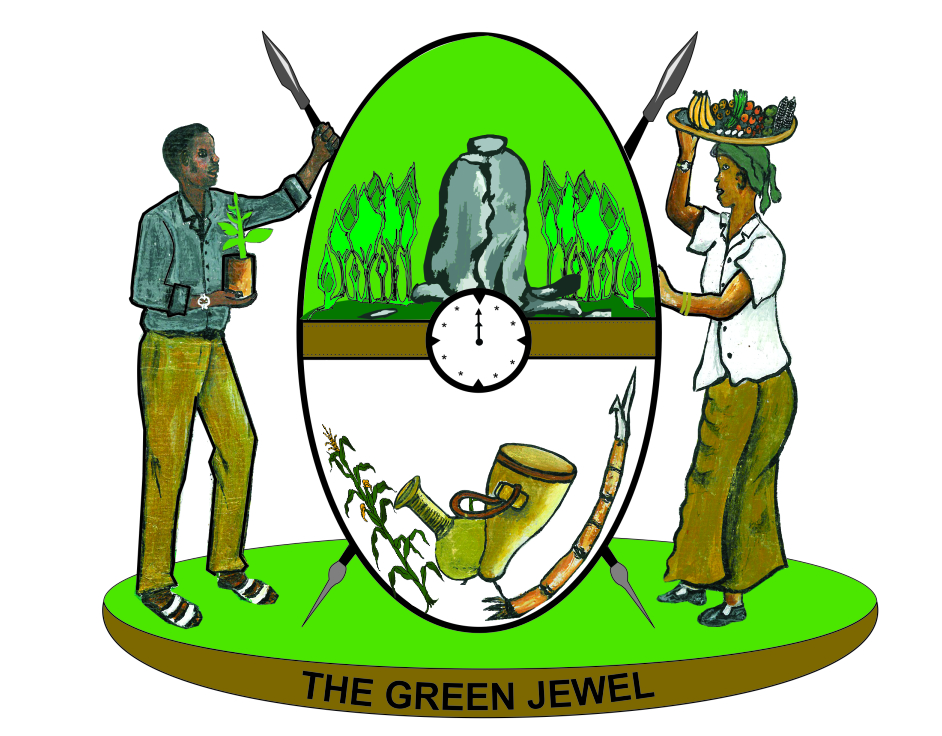 Acknowledgement
Medical superintendent Kakamega County General Hospital
Infection prevention and Control Committee, Kakamega county General Hospital
International Training and Education Center for Heath, Kenya